An Ox
Anode is where oxidation takes place
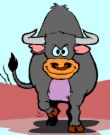 Losing Electrons is Oxidation
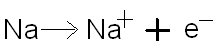 Red Cat
Cathode is where reduction takes place
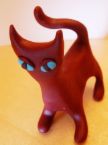 Gaining Electrons is Reduction
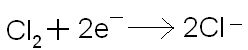 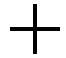 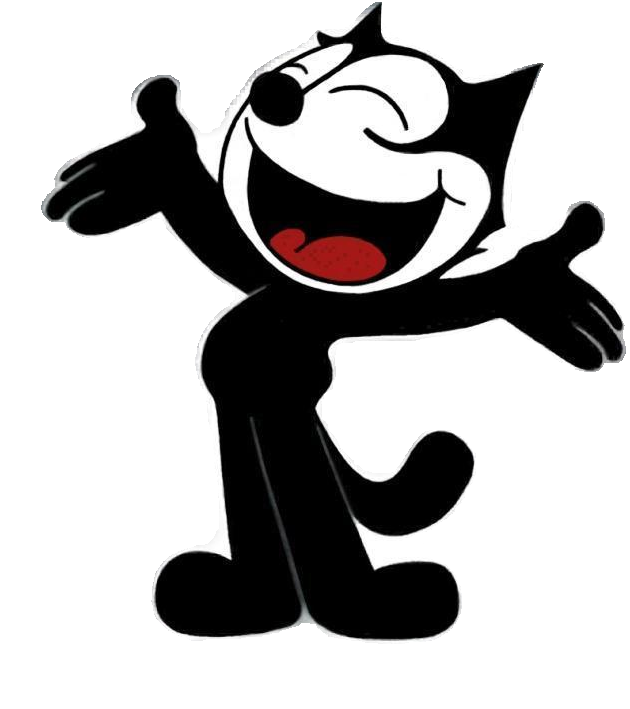 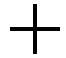 Cation
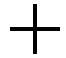 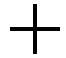 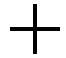 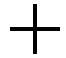 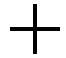 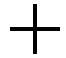 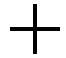 Positively charged ion
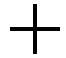 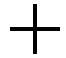 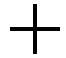 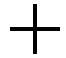 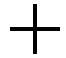 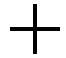 Leo the Lion
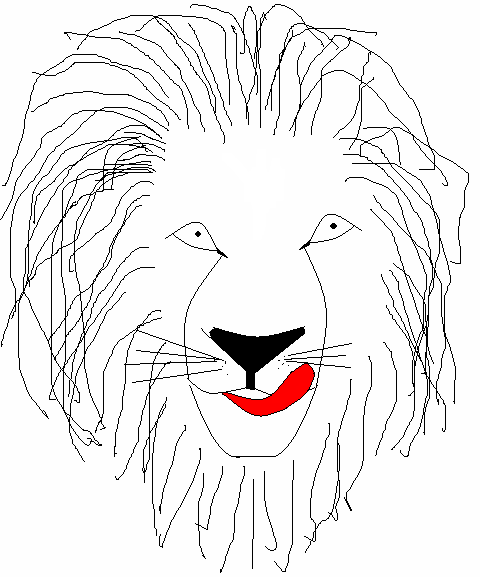 LEO the lion says GER or, for short, LEO GER
Anion
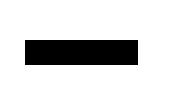 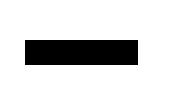 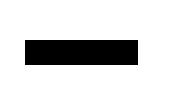 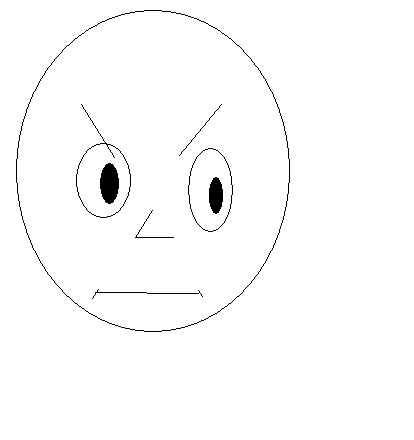 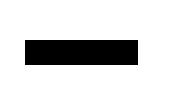 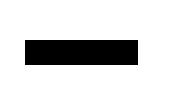 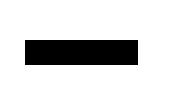 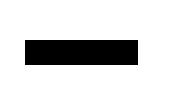 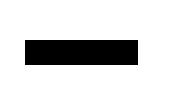 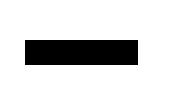 a negatively charged ion
This powerpoint was kindly donated to www.worldofteaching.com




http://www.worldofteaching.com is home to over a thousand powerpoints submitted by teachers. This is a completely free site and requires no registration. Please visit and I hope it will help in your teaching.